Techniques neurophysiologiques 
non classiques
F. Wang
Techniques neurophysiologiques 
classiques
Electromyographie
Conduction nerveuse sensitive périphérique (neurographie sensitive) 	et centrale (PES)
Conduction nerveuse motrice périphérique (neurographie motrice : 	LDM, VCM, F) et centrale (PEM)
Transmission neuromusculaire : décréments
Techniques neurophysiologiques 
non classiques
TST
MUNE/MUNIX
PEL
RCS/RR
FUEMG
TST
Conduction physiologique
C
E
P
Conduction neuro-physiologique
Stimulation nerveuse percutanée
C
E
P
C
E
P
Stimulation au poignet P
Pas de désynchronisation
C
E
P
Stimulation au point d’Erb E
Peu de désynchronisation
C
E
P
Stimulation magnétique corticale C
Désynchronisation desefférences motrices
Différence de taille des réponses
P vs C
P
C
désynchronisation des efférences motrices ?
 atteinte centrale : perte axonale ou BC ?
La Triple STimulation (TST)
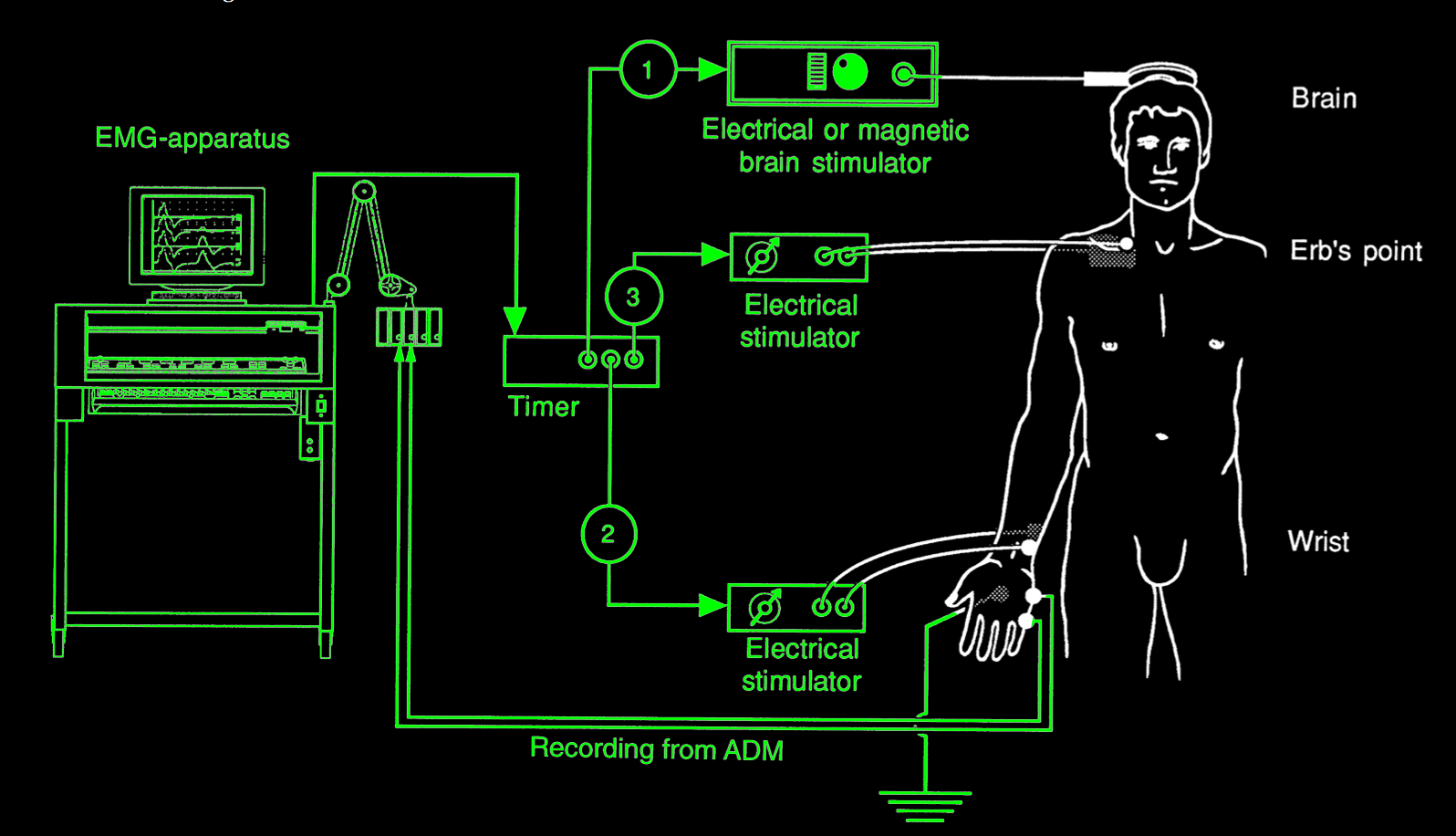 CFSEP - 11 octobre 2014
Principe de la TST
C
E
P
Stimulation magnétique corticale C
C
E
P
Stimulation au poignet P
avec un délai 1 ÷ C = temps de conduction C-P
 => collision des influx antérogrades C - et rétrogrades P
C
E
P
Stimulation au point d’Erb E
avec un délai 2 ÷ C = délai 1 + temps de conduction E-P
 => réponse motrice non désynchronisée 	dont la taille est = à celle de la réponse après stimulation simple au point d’Erb
Atteinte centrale
C
E
P
Stimulation magnétique corticale C
C
E
P
Stimulation au poignet P
avec un délai 1 ÷ C = temps de conduction C-P
 => collision 3/5 des influx antérogrades C - et rétrogrades P
C
E
P
Stimulation au point d’Erb E
avec un délai 2 ÷ C = délai 1 + temps de conduction E-P
 => réponse motrice non désynchronisée 	dont la taille est < à celle de la réponse après stimulation simple au point d’Erb
C
E
P
P
E
C
E-P
E-P-E
C-P-E
Atteinte centrale
C-P-E
6
TST
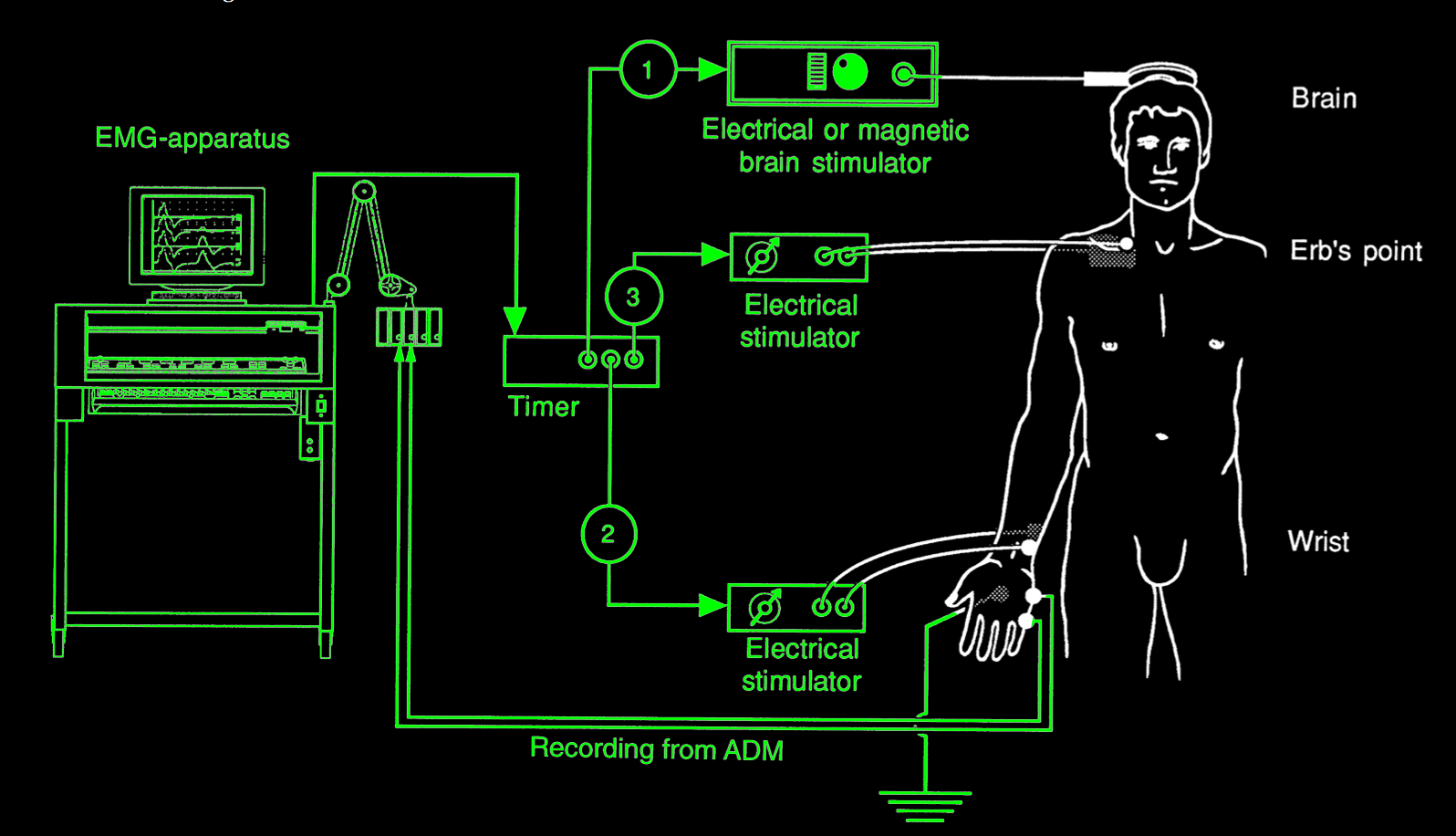 Perte axonale (30%)
Pas de perte axonale
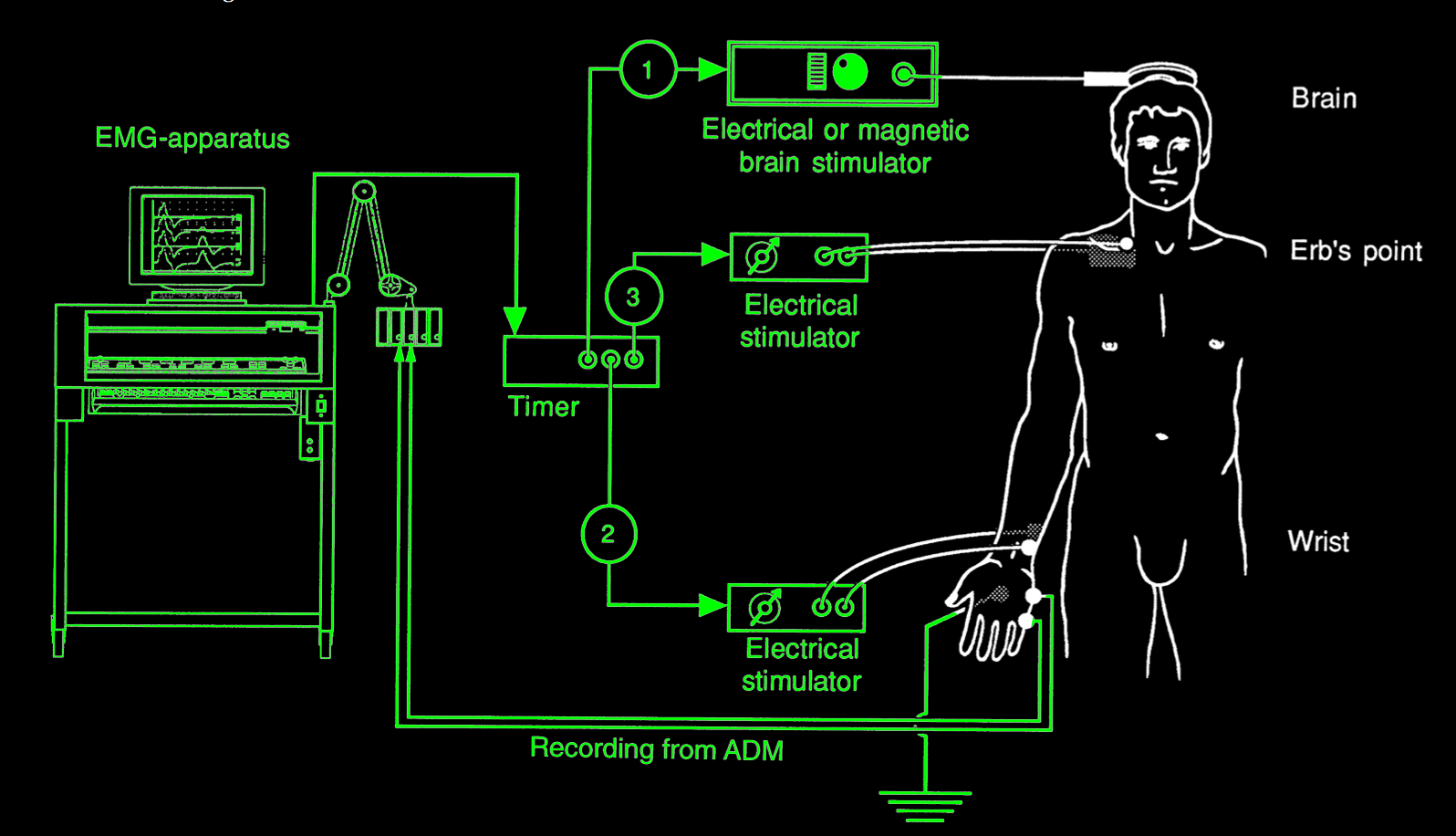 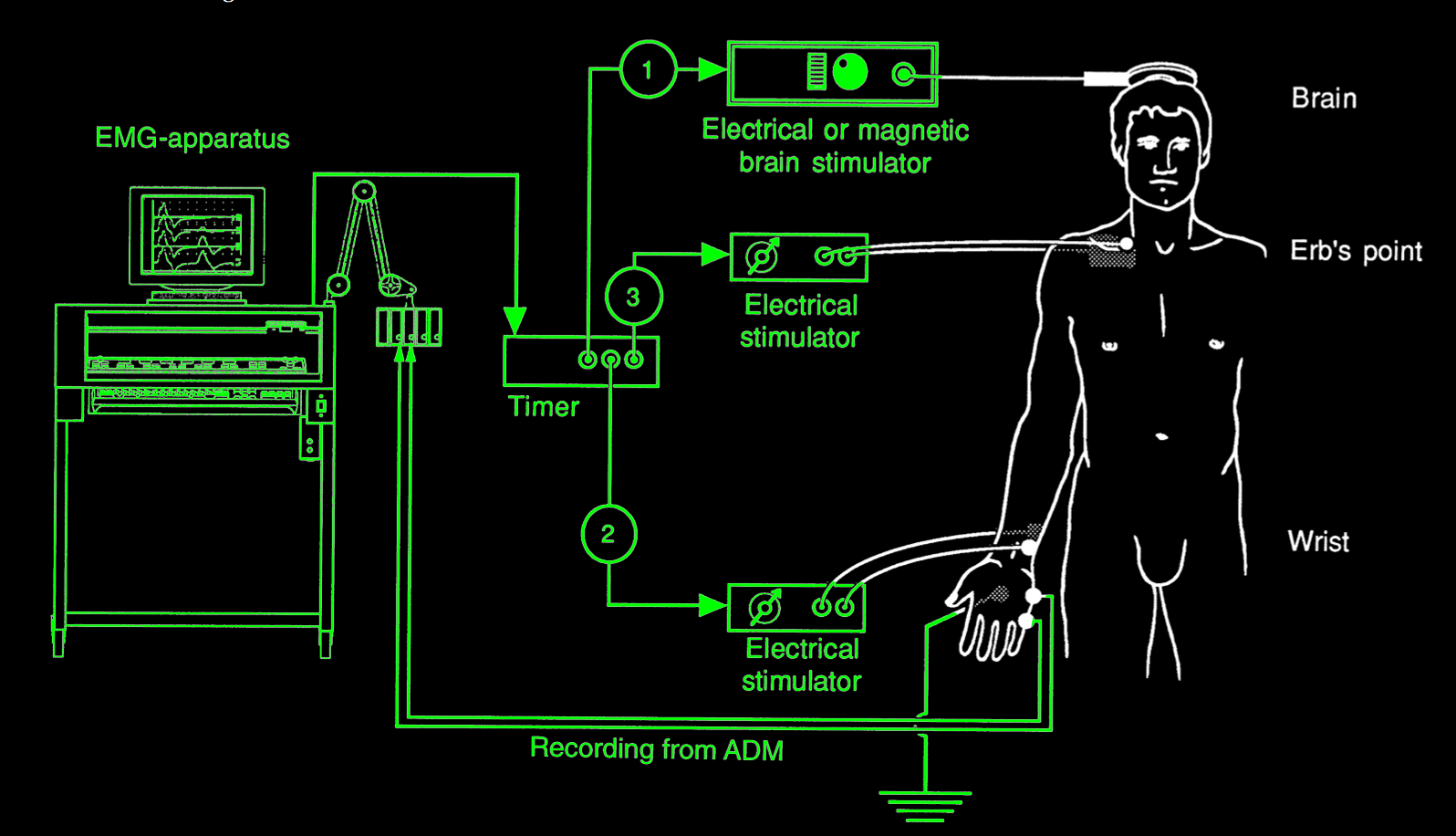 ADM
TST contrôle          TST test
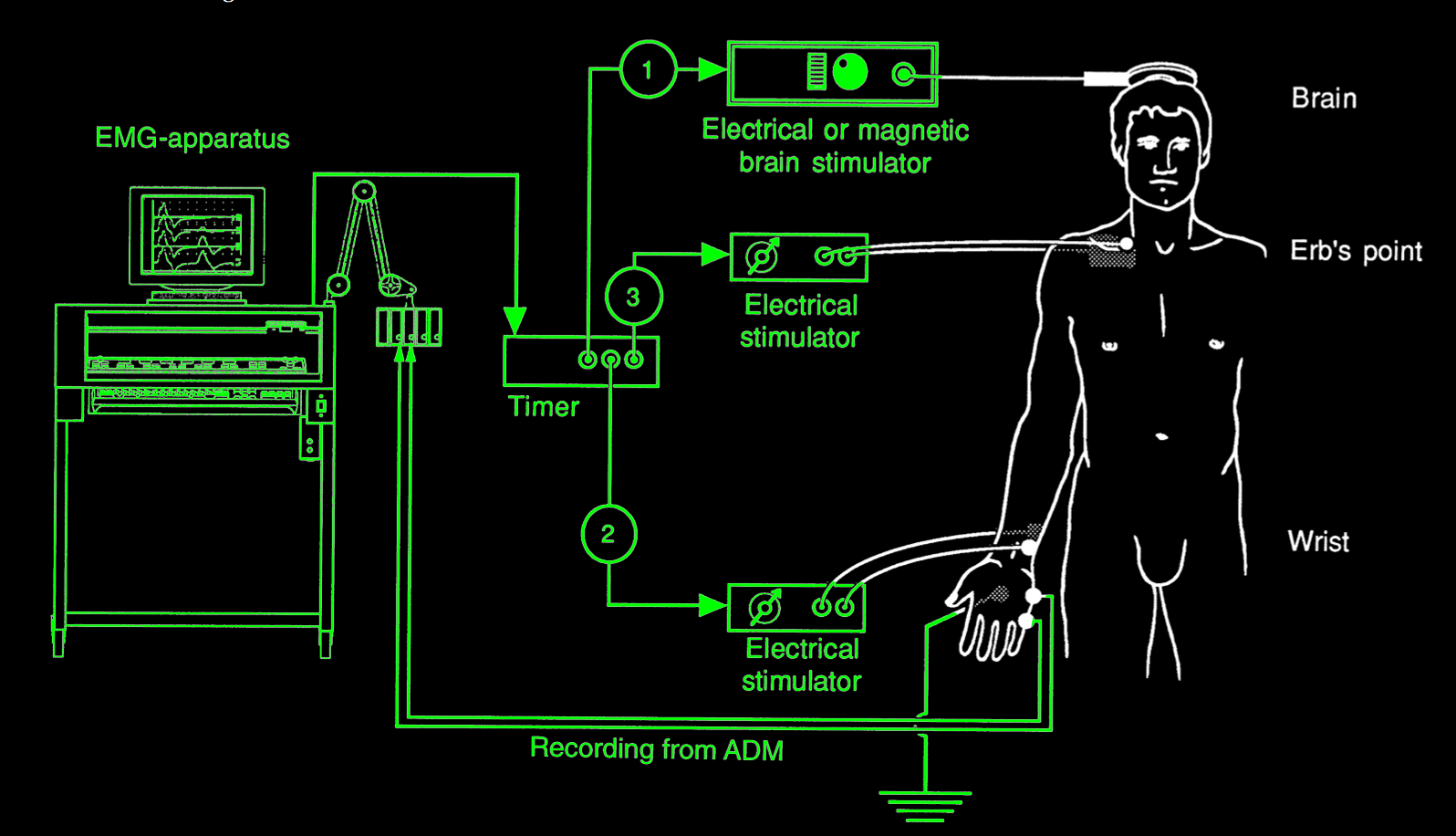 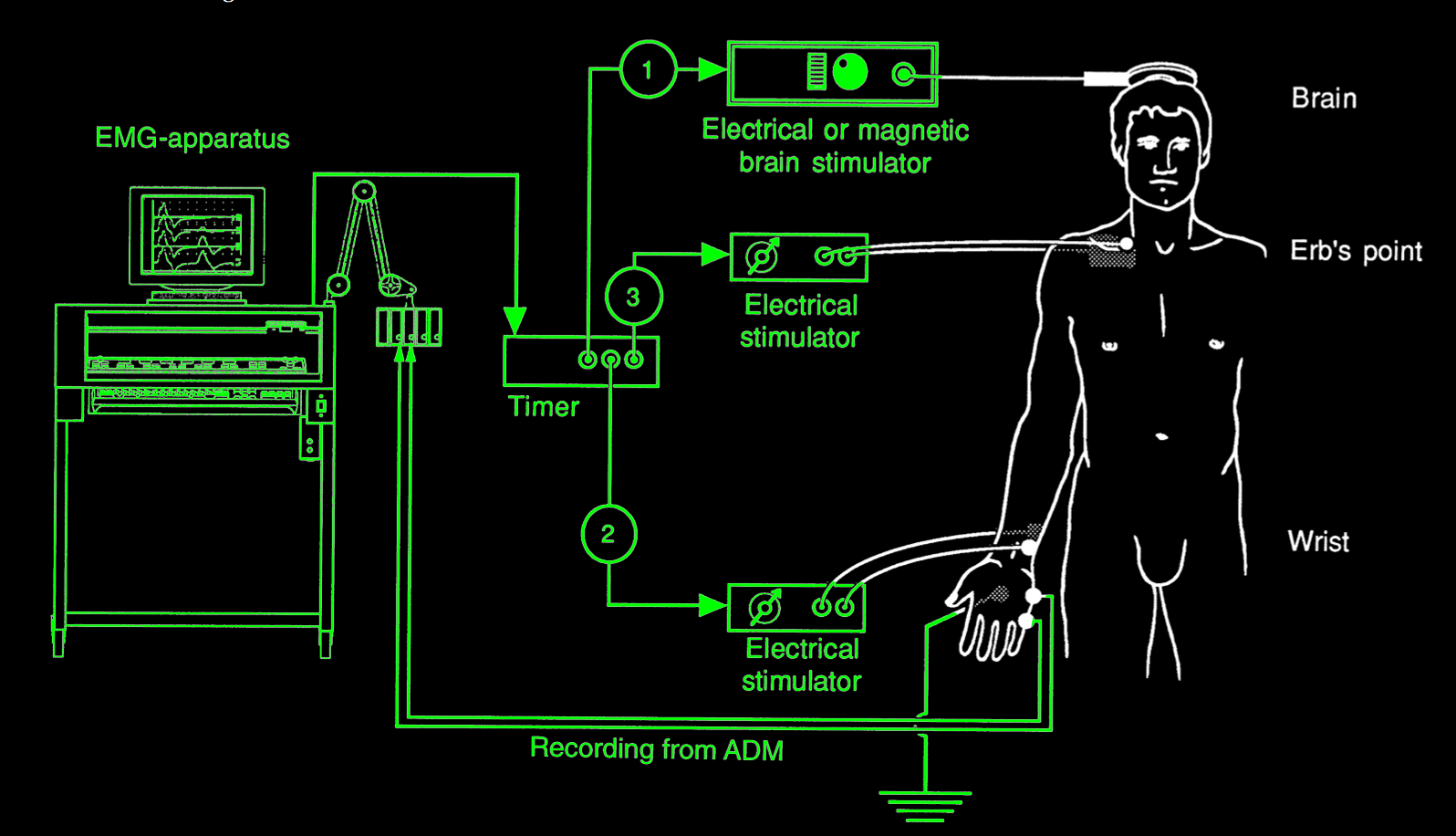 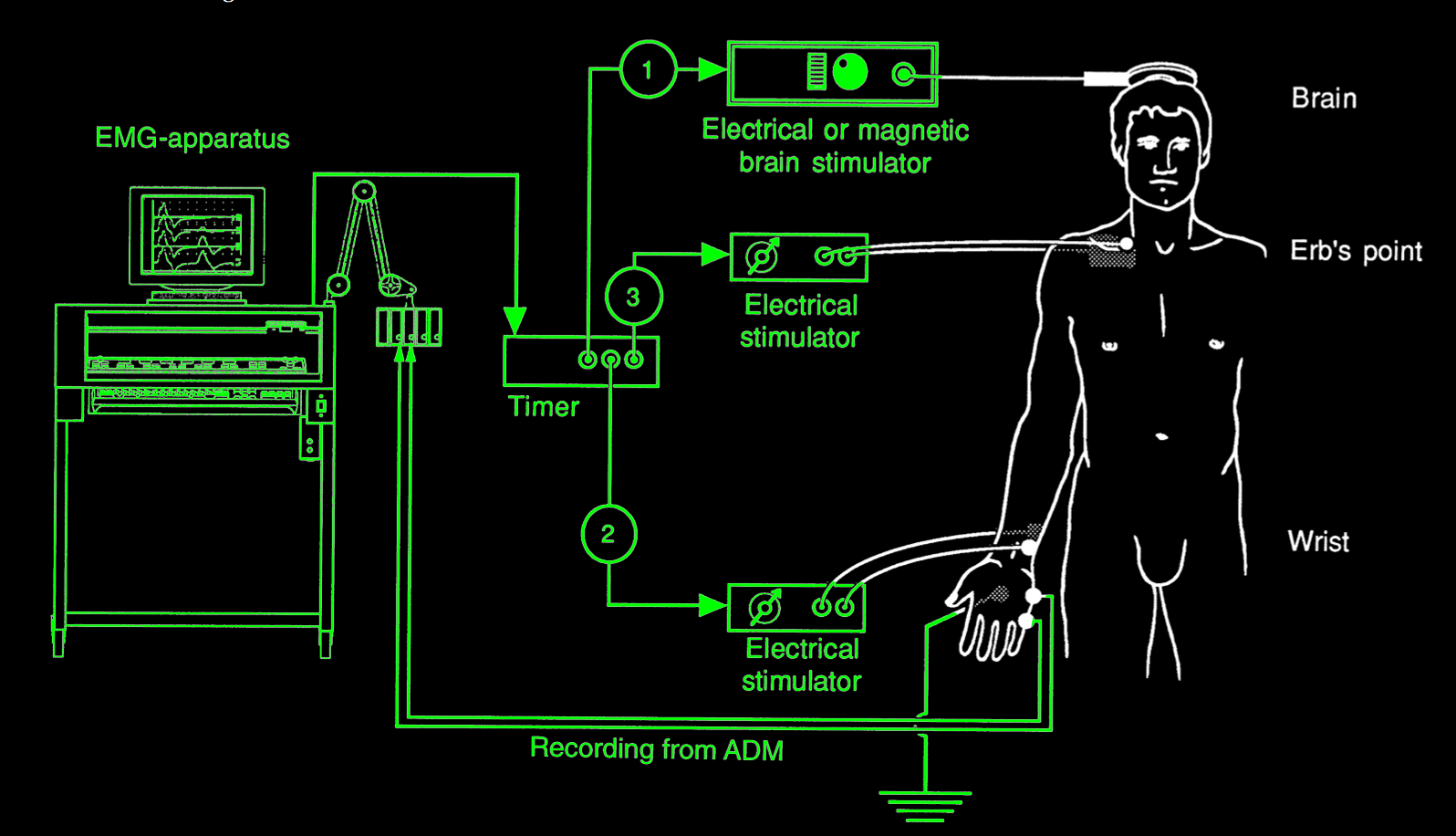 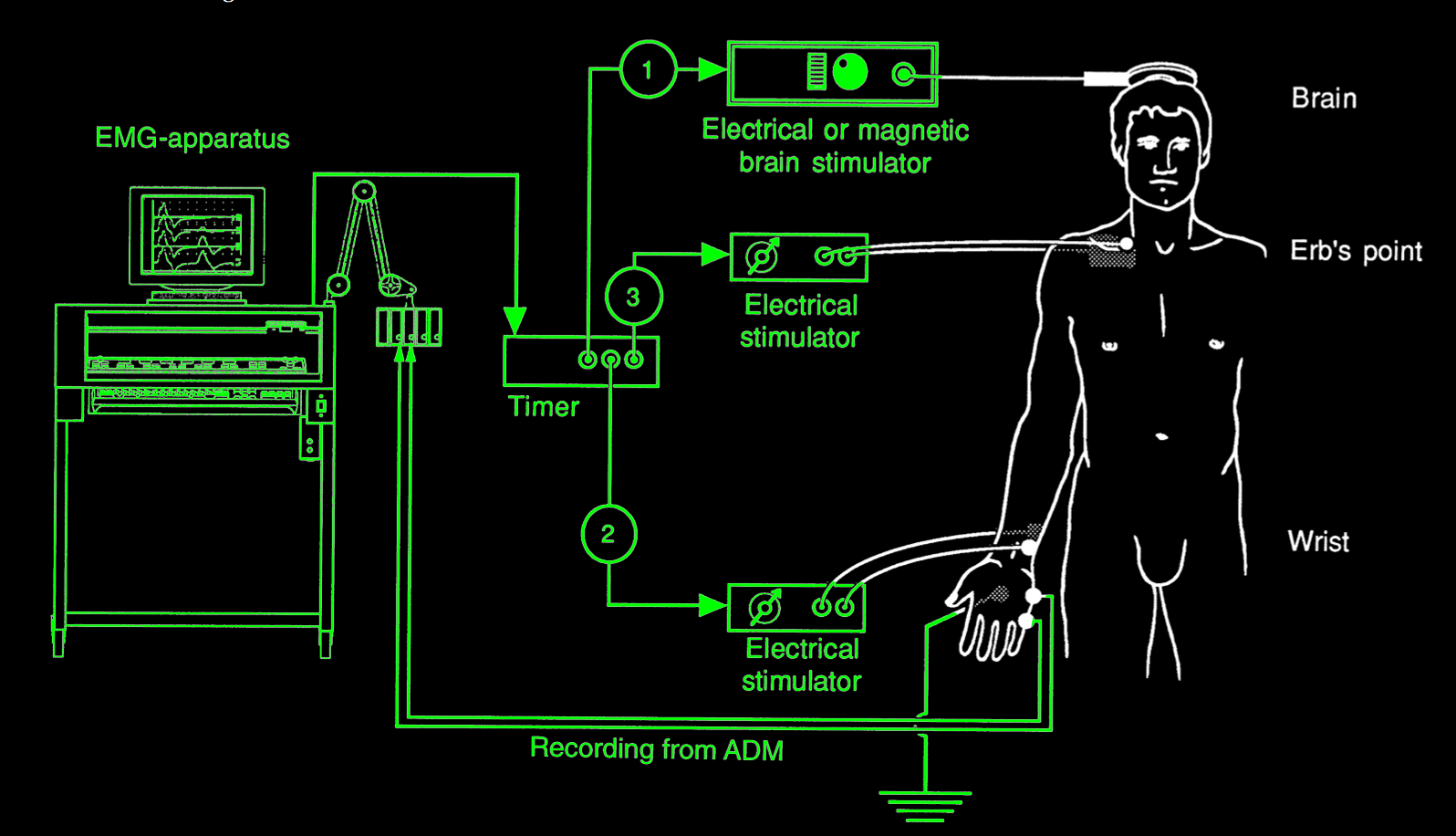 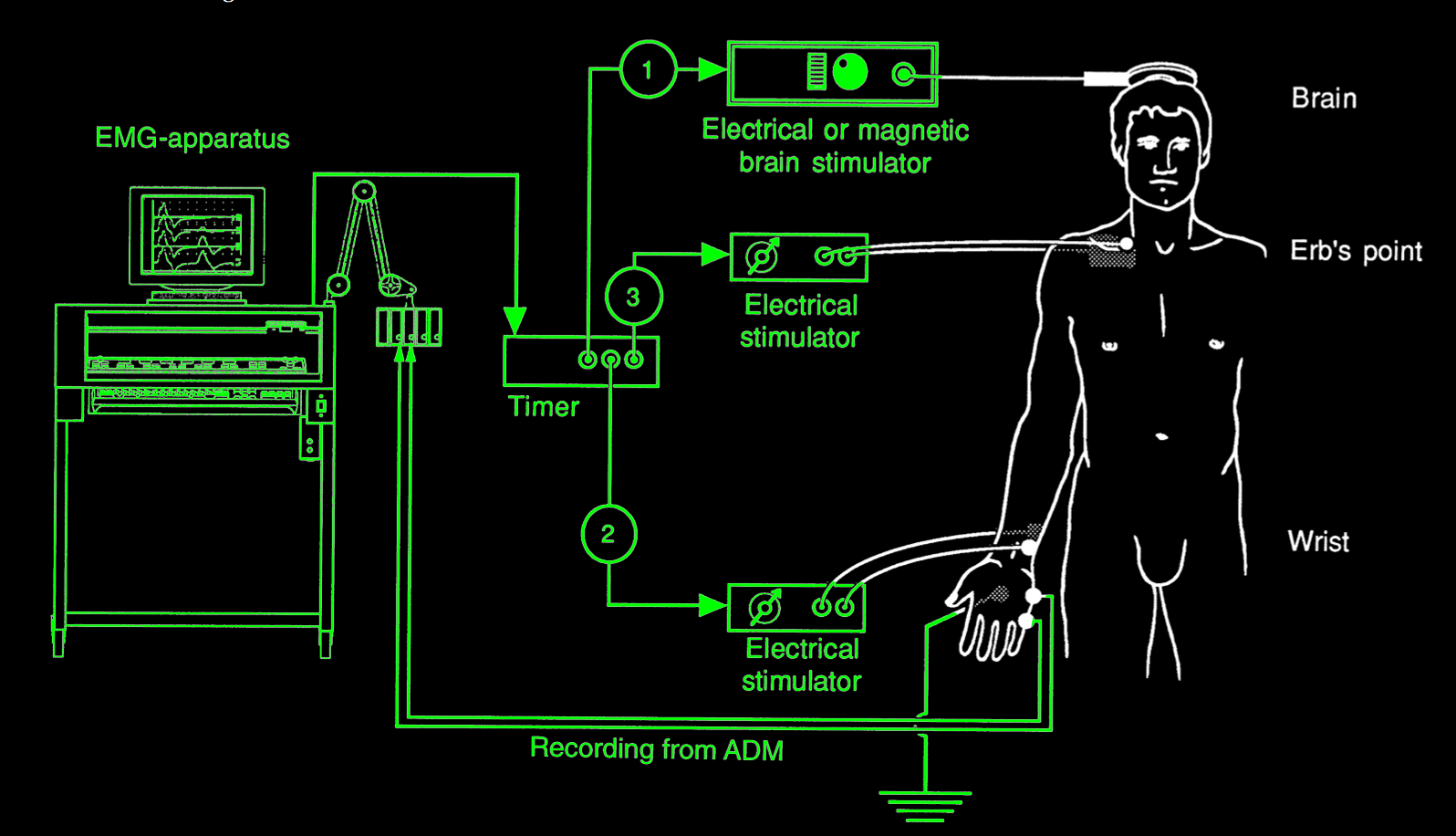 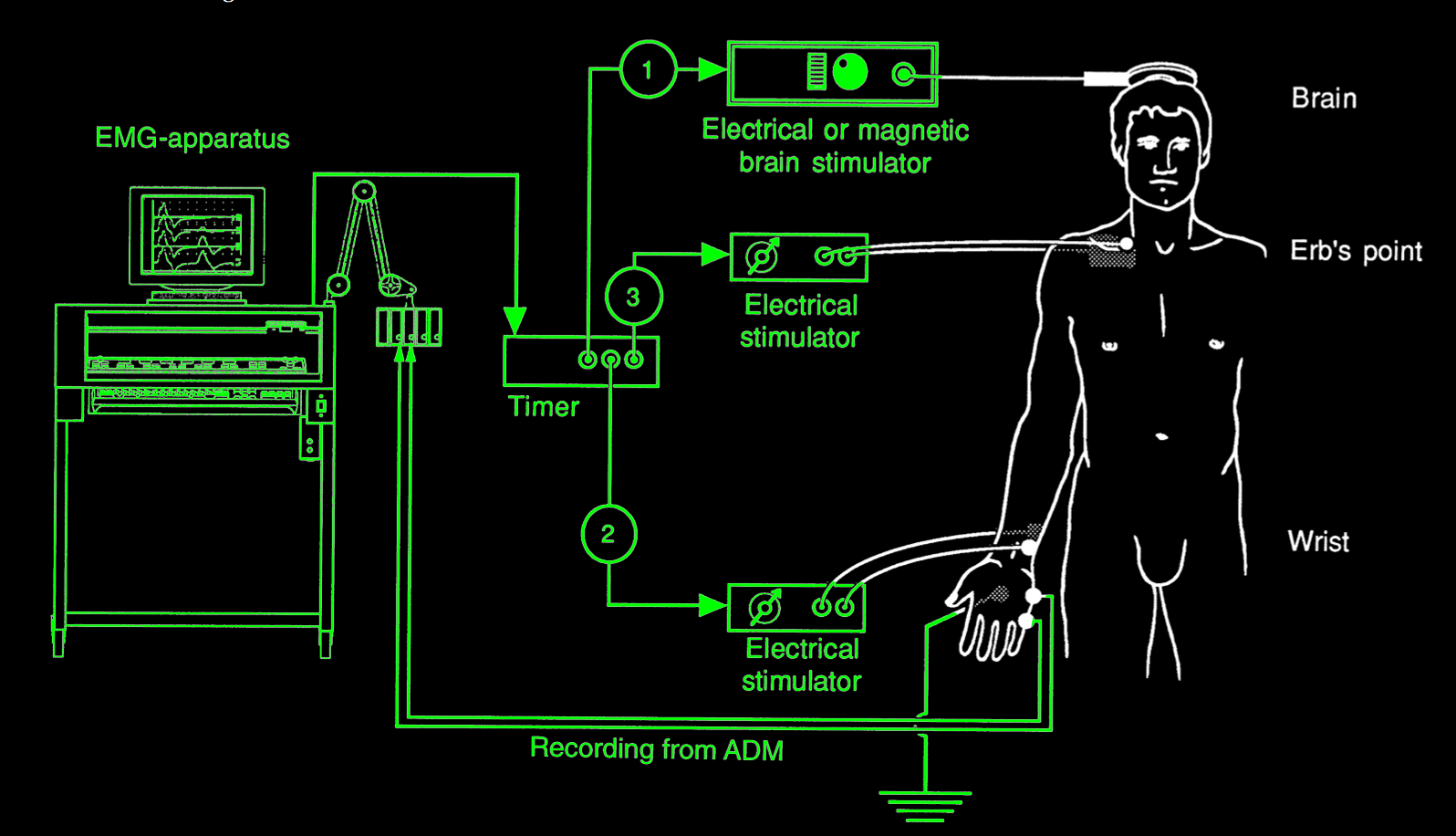 ADM
TST contrôle / TST test
contrôle
Perte axonale = TST test/contrôle
test
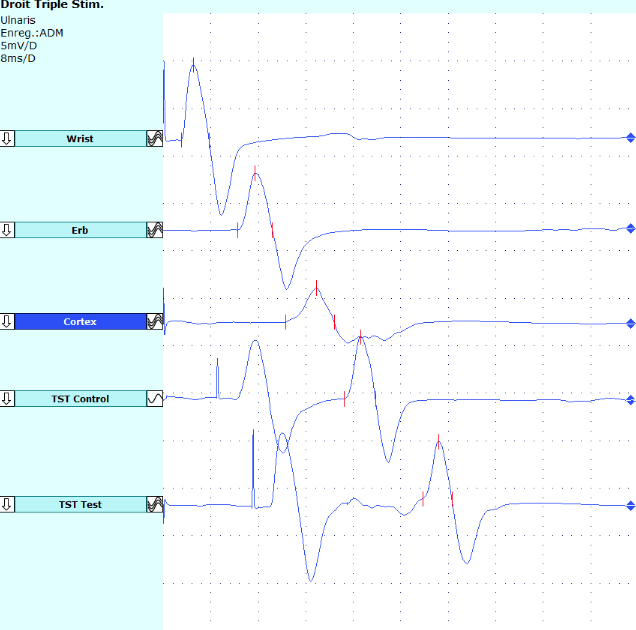 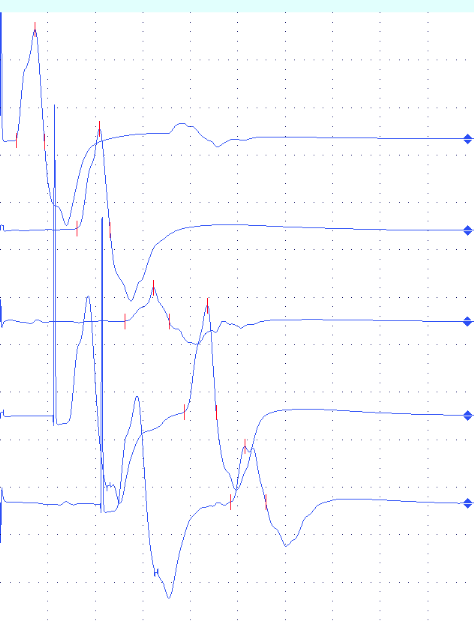 Sujet sain
SEP
Secondairement progressive
TST: indications
SEP : quantification de la perte axonale (ou BC) centrale
SLA : quantification de la perte axonale centrale
Neuropathies à BC : mise en évidence de BC en amont du point d’Erb
MUNE
MUNIX
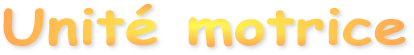 MUNE/ENUM
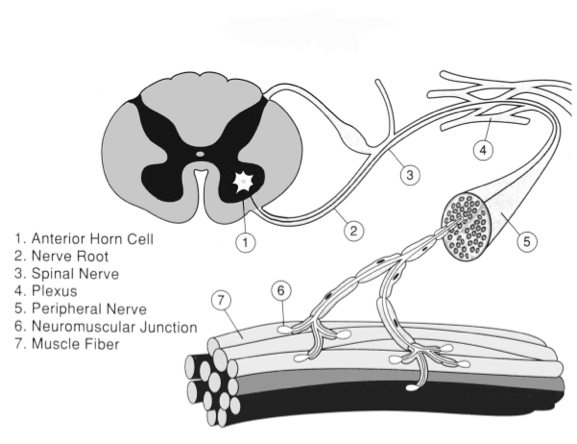 Estimation du
Nombre d’
Unités
Motrices
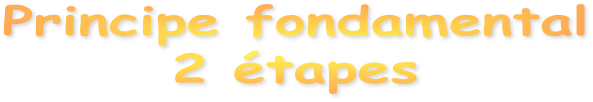 Estimation de la taille moyenne des unités motrices          	          > échantillon de 10-20 unités motrices	twitch			potentiel d’unité motrice PUM
Mesure de la réponse M ou twitch supramaximal
MUNE = 2 : 1
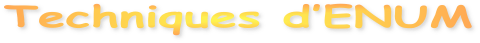 Premier symposium international sur l’ENUM s’est tenu en 2001 à Snowbird (Utah, USA) => un consensus s’est dégagé pour encourager l’utilisation et le développement des méthodes suivantes:
Techniques avec stimulation nerveuse1. Technique incrémentale (McComas et al, 1971)     et variantes :	- SPM (Brown et Milner-Brown, 1976)	- TASPM (Wang et Delwaide, 1995)2. Méthode statistique (Daube, 1988)
 Techniques avec contraction volontaire3. Spike Triggered Averaging     (Nandedkar et Barkhaus, 1987 ; Brown et al, 1988 ; Bromberg, 1993)
Technique incrémentale	a. Technique originale 		(McComas et al, 1971)		- 1 point de stimulation		- 10 incréments	b. Stimulation en des Points Multiples 		(Brown et Milner-Brown, 1976)		- 10 points de stimulation		- 1 incrément	c. Technique Adaptée de SPM 		(Kadrie et al, 1976 ; Wang et Delwaide, 1995)		- 3-5 points de stimulation		- 2-3 incréments/site
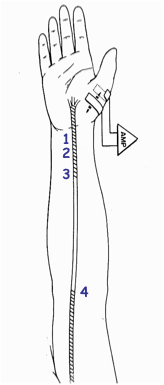 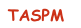 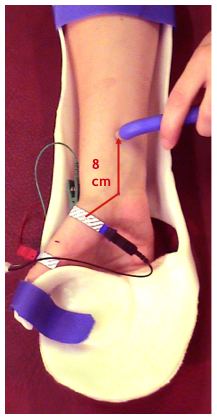 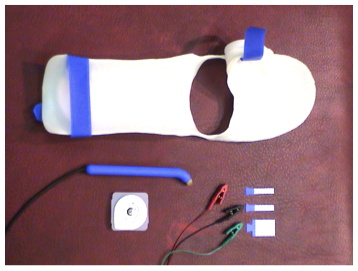 TASPM
ENUM-	technique la plus sensible pour 	documenter les 	changements-	plus sensible que :	.taille de la réponse M	.taille des PUMs	.densité fibre	.amplitude macro-EMG	.EMG quantifié	.force isométrique	.capacité vitale	.échelle fonctionnelle 	d’Appel, ALSFRS (Bromberg et al, 1993 ; Felice, 1997 ; Yuen et Olney, 1997 ; Liu et al, 2009)
MUNE dans la SLA
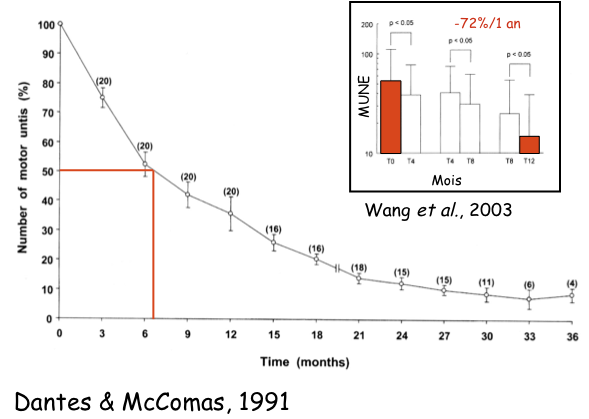 ENUM diminuée dans un territoire asymptomatique => renforce l’hypothèse diagnostique
ENUM normale de façon répétée dans le temps => doute quant à la certitude diagnostique
MUNE dans la SLA
Pronostic - Survie- 	Plus la réduction de l’ENUM est rapide et plus la survie est 	courte (Yuen et Olney, 1997)
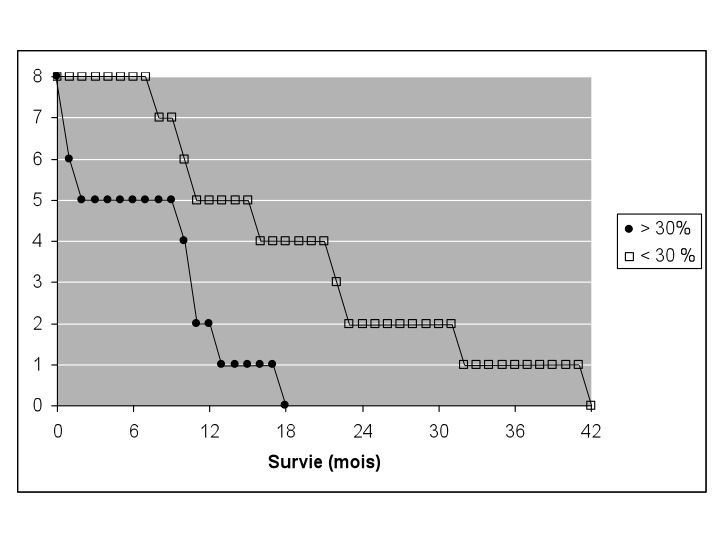 Comparaison de 2 groupes caractérisés par une réduction de l’ENUM soit > soit < 
à 30% en 3 mois
MUNIX
Stimulation nerveuse
Percutanée (Réponse M)
Activation volontaire des UMs
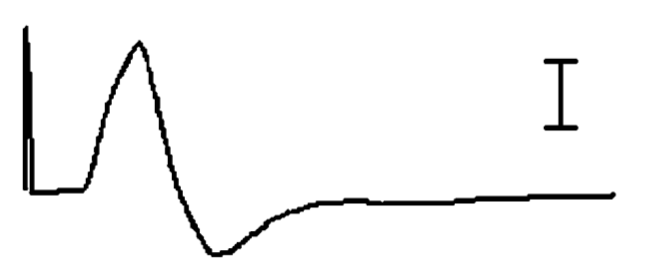 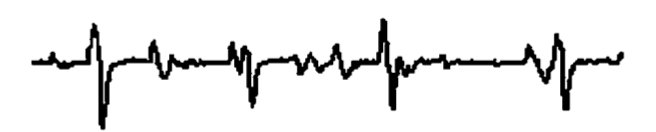 Nombre de PUM : N
Amplitude du PUM : A-PUM (mV)
Surface du PUM : S-PUM (ms.mV)
Puissance du PUM : P-PUM (ms.mV2)
MUNIX
Stimulation nerveuse
Percutanée (Réponse M)
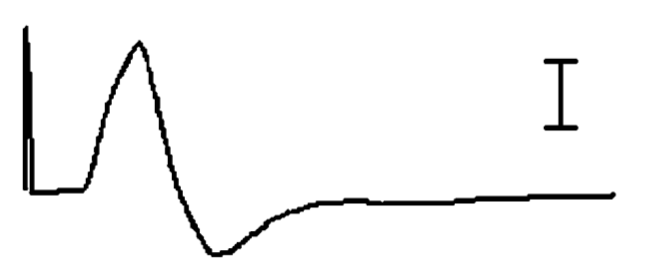 Amplitude du CMAP : N X A-PUM
Surface du CMAP: N X S-PUM
Puissance du CMAP: N2 X P-PUM
Nombre de PUM : N
Amplitude du PUM : A-PUM (mV)
Surface du PUM : S-PUM (ms.mV)
Puissance du PUM : P-PUM (ms.mV2)
MUNIX
Activation volontaire des UMs
Fréquence d’activation des PUM : F 
Amplitude du SIP : A-PUM
Surface du SIP: N X S-PUM X F
Puissance du SIP: N X P-PUM X F
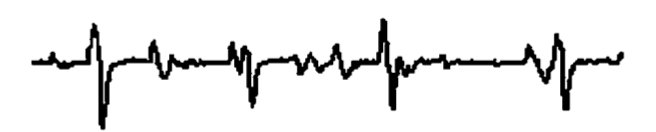 Nombre de PUM : N
Amplitude du PUM : A-PUM (mV)
Surface du PUM : S-PUM (ms.mV)
Puissance du PUM : P-PUM (ms.mV2)
MUNIX
Hypothèses- tous les PUM ont la même taille- pas de chevauchement des PUM dans le SIP
ICMUC  = nombre idéal d’UM calculé	= (P-CMAP X S-SIP)/(S-CMAP X P-SIP)	= (N2 X P-PUM X N X S-PUM X F)/(N X S-PUM X N X P-PUM X F)
	= N
MUNIX
En réalité- plus de PUM de petite taille que de PUM de grande taille 	(distribution exponentielle)- Les PUM dans le SIP se chevauchent et ce d’autant plus que l’effort 
	de contraction est élevé
L’ICMUC est calculé à différents niveaux de force et 
est mis en corrélation avec un paramètre qui est proportionnel 
avec la force de contraction (S-SIP)
MUNIX = ICMUC quand S-SIP est égal à la S-CMAP (20 ms.mV)
MUNIX
MUNIX
ICMUC
S-SIP
MUNIX = ICMUC quand S-SIP (x) = 20 ms.mV
MUNIX = 290
MUNE/MUNIX: indications
Confirmer une perte d’unités motrices : indiction diagnostique
Suivre la perte d’unités motrices dans les pathologies motoneuronales
PEL
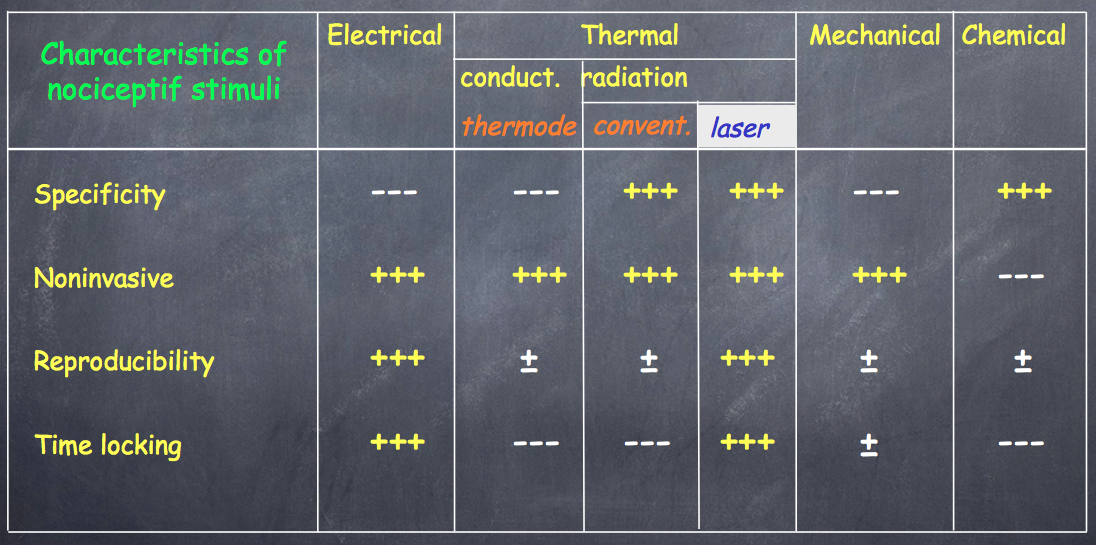 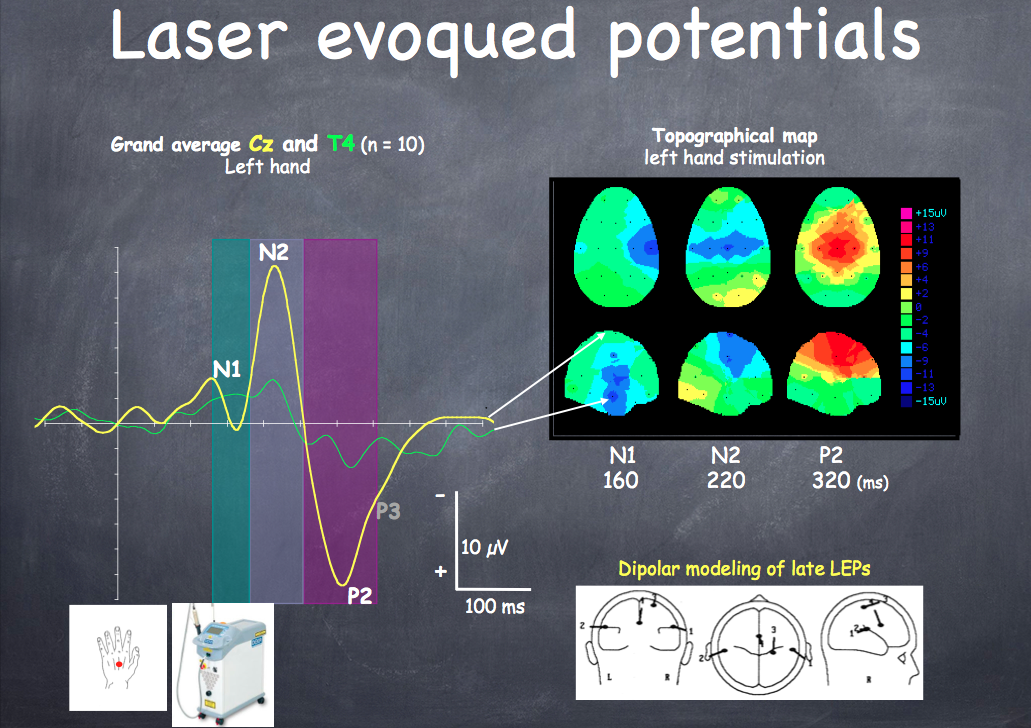 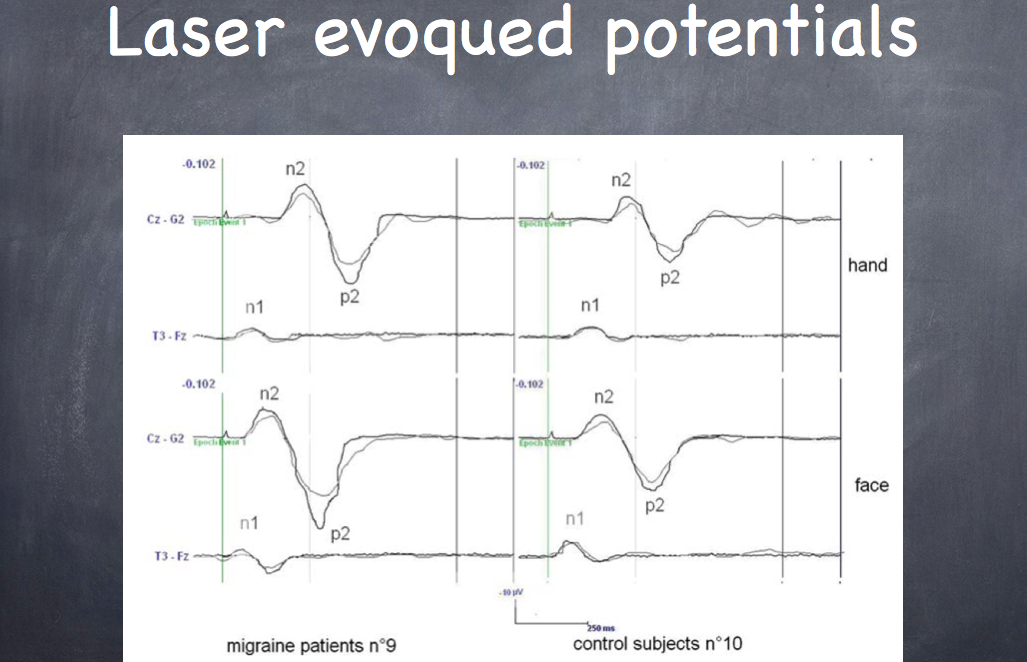 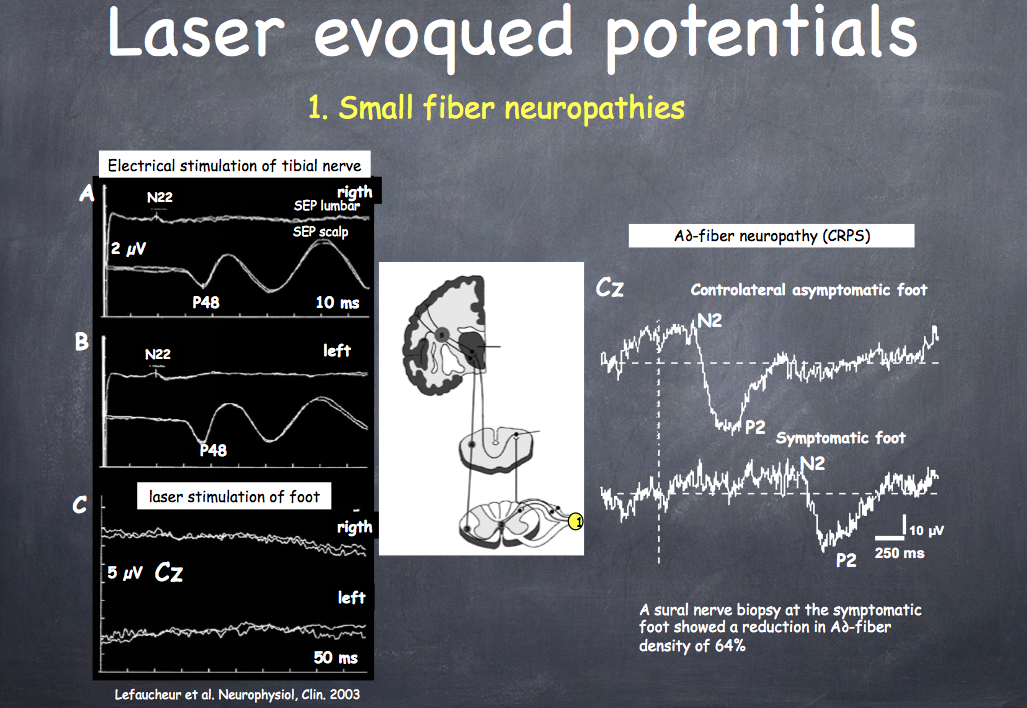 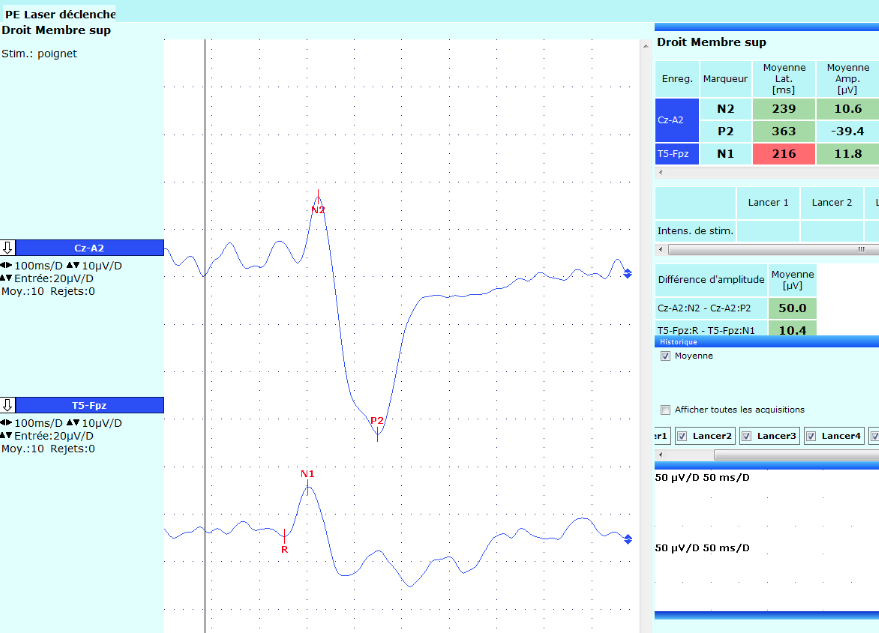 PEL: indications
Documenter une atteinte des petites fibres : tableau de neuropathie	sensitive LD (PNP) ou non LD (neuronopathie sensitive) 
avec un ENMG normal
Neuropathies des < fibres
Métabolique : diabète
Héréditaire : amyloïdose, HSN (I, IV, V), Tangier, Fabry, 	érythromélalgie (mutation de la sous-unité Nav1.7 du gène SCN9A)
Toxique : ciguatera
Infectieux : Lèpre
Dysimmun : Ig monoclonale (IgM anti TS-HDS)
Idiopathique
Exploration 
du SNA
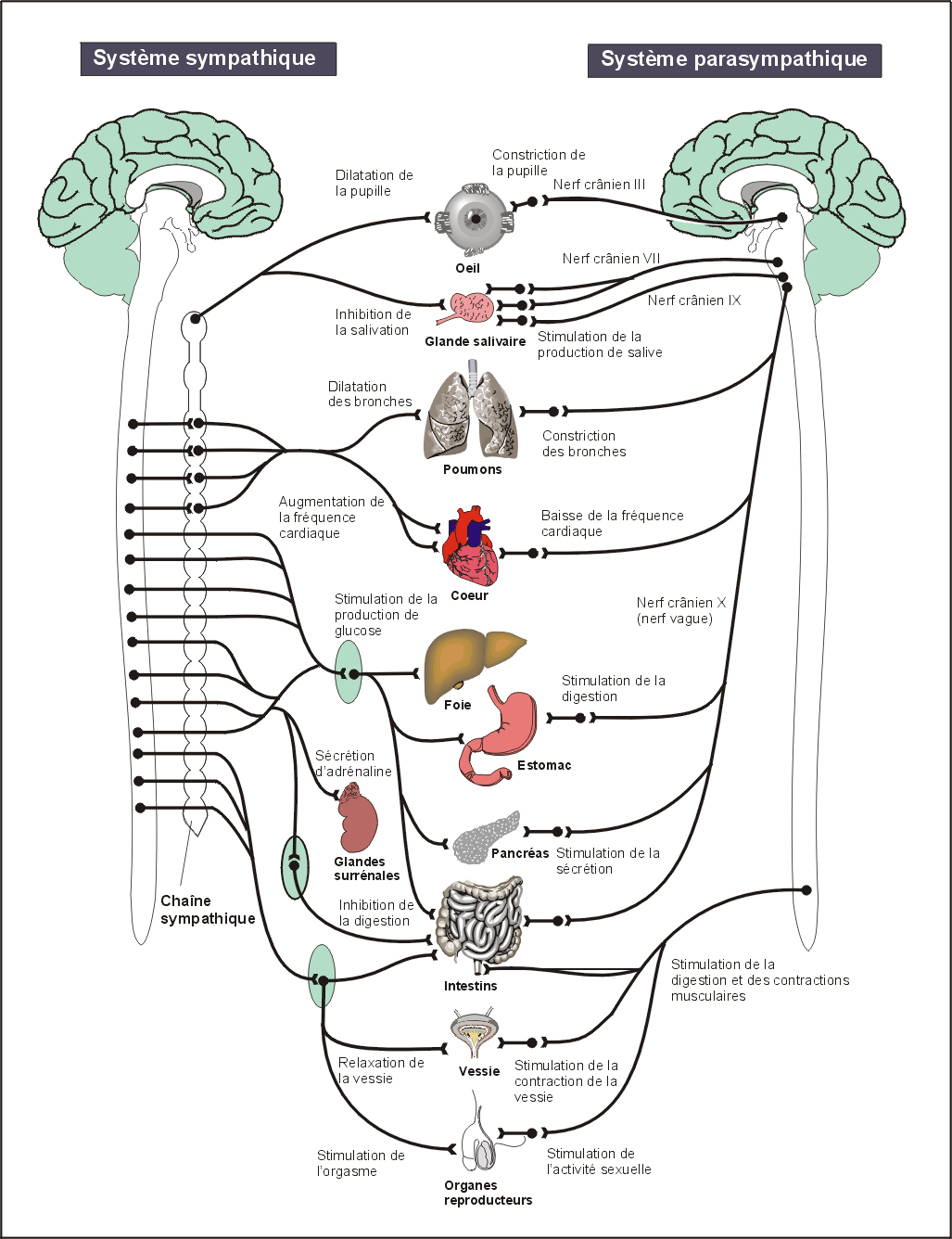 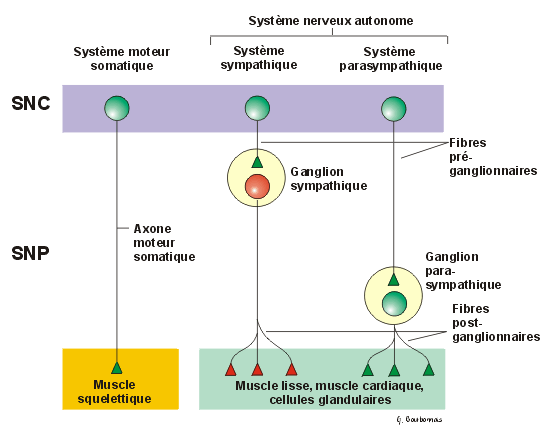 Sur le plan « périphérique », le système nerveux autonome est 	constitué de fibres de petit calibre
Or, l’examen ENMG « standard » n’explore que les fibres de gros 	calibre
Donc, des méthodes spécifiques sont nécessaires pour explorer 	les « petites fibres » sympathiques et parasympathiques
Réflexe cutané sympathique (RCS)  et variabilité de la fréquence 	cardiaque (variabilité RR)
Réflexe cutané sympathique
RCS
Connue depuis la fin du XIXème siècle (Feré 1888 ; Tarchanoff 1890)	(réponses électrodermales, réflexe psycho-galvanique)
Changement momentané du potentiel électrique cutané, secondaire à 	l’activation des glandes sudoripares, soit spontané, soit en réponse à 	un stimulus interne (inspiration profonde, effort de toux, mensonge) 	ou externe (bruit, stimulation électrique percutanée)
Réflexe polysynaptique dont l’efférence = hypothalamus->tronc 	cérébral->moelle->colonne intermédio-latérale->fibres pré-	ganglionnaires (fibres myélinisées)->fibres post-ganglionnaires 	(fibres non myélinisées C)
Réflexe cutané sympathique RCS
Normes :
Réflexe cutané sympathique
RCS
Avantages : 	- explore l’innervation sympathique distale => intérêt dans les 	neuropathies LD	- techniquement simple, rapide et non-invasif
Limites :	- faible reproductibilité (amplitude)	- tenir compte de l’afférence et de la composante centrale dans 	l’interprétation
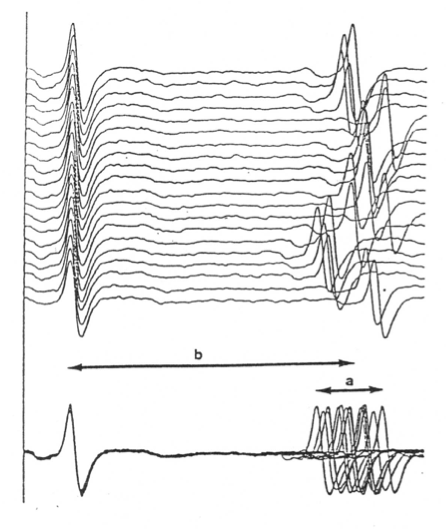 Variabilité RR
Variabilité RR
Codifié depuis les années 70 	(Ewing et al)
Traduit la balance excitatrice 	(symathique)-inhibitrice 	(parasympathique) 	sur le nœud sinusal
Avantages :	- techniquement simple, rapide 	et non-invasif
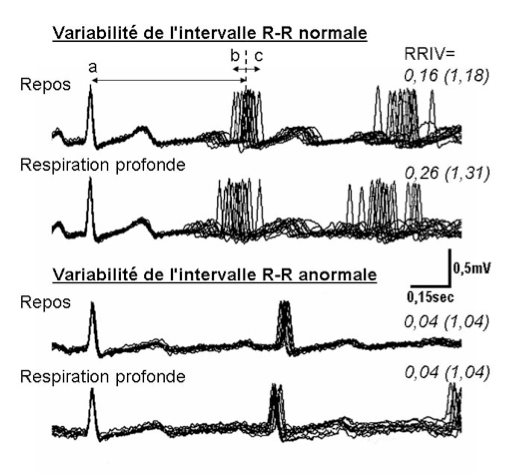 Variabilité RR
Limites :	- pas de spécificité périphérique ou 	centrale	- coopération du patient	- innervation « proximale » (cœur, 	pas les membres)	- pas de beta bloquant
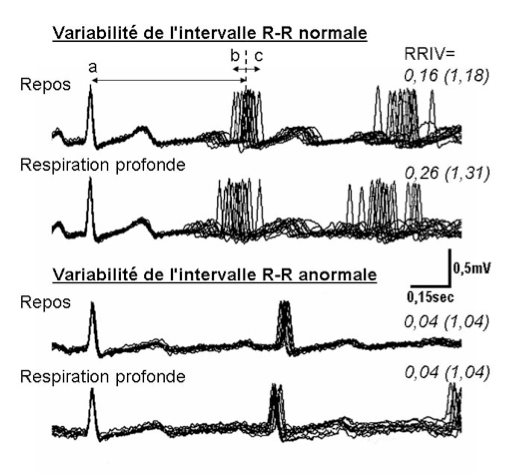 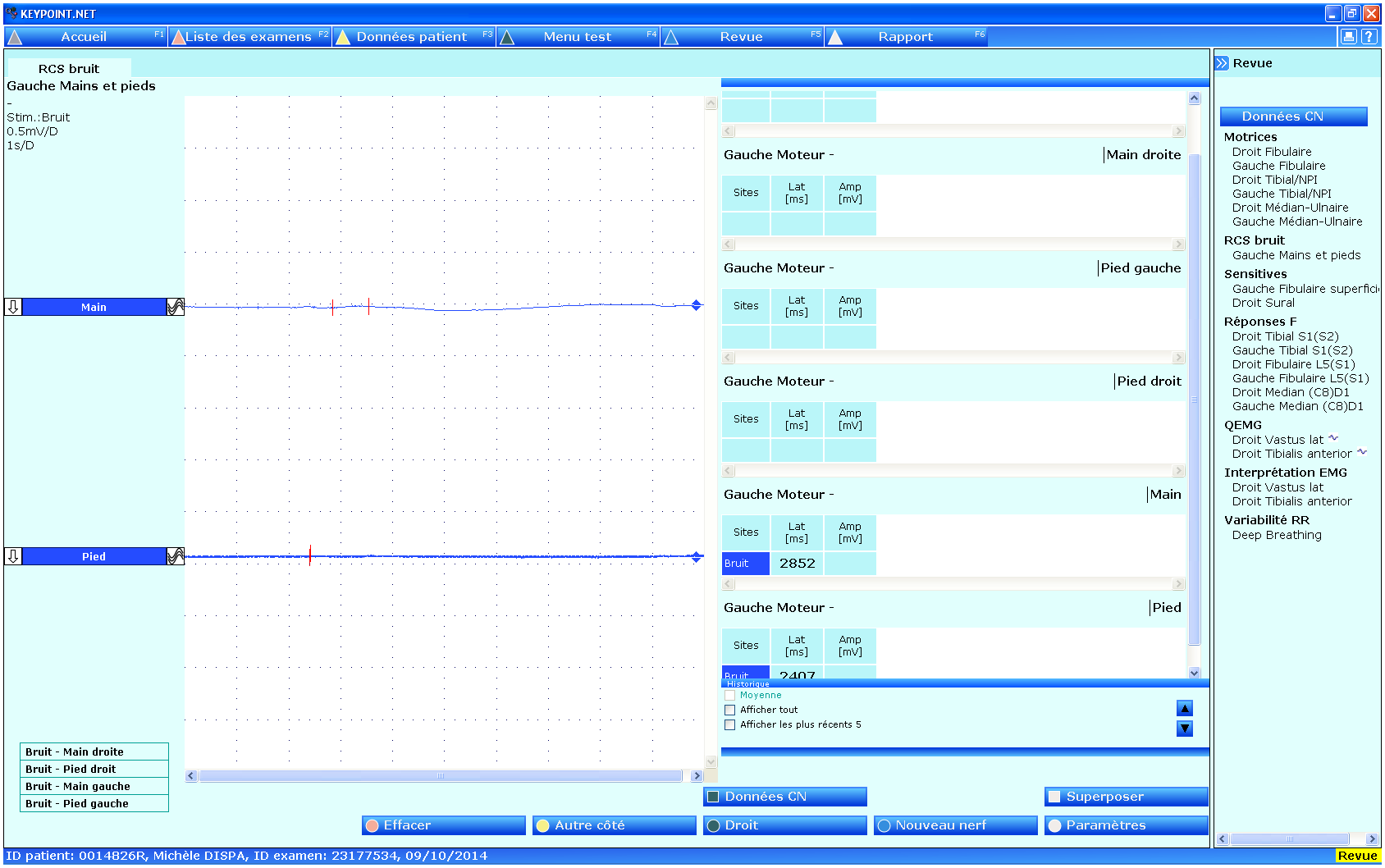 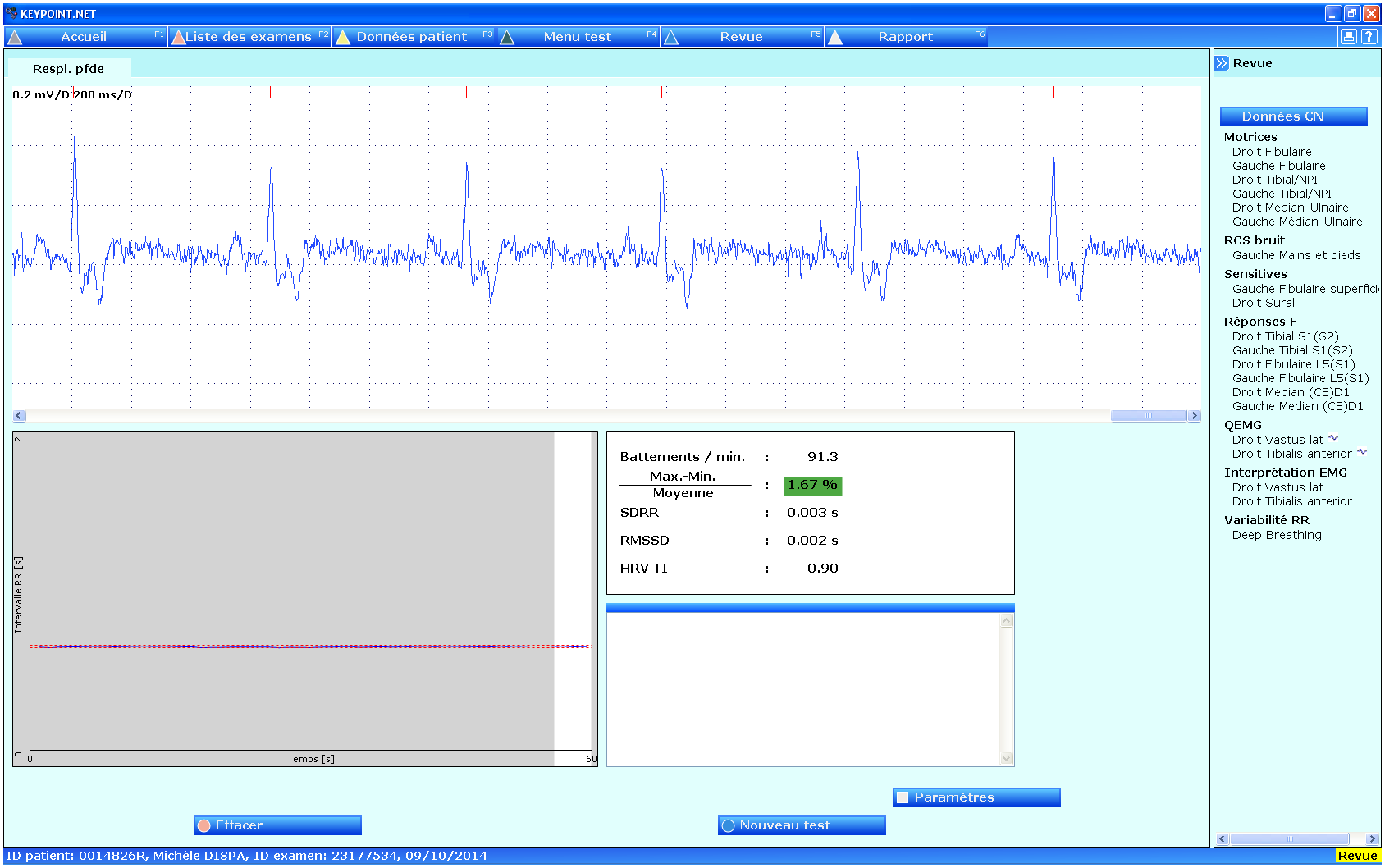 RCS/RR: indications
Documenter toute atteinte dysautonomique
Neuropathies avec composante dysautonomique
Maladies systémiques : amyloïdose, diabète, porphyrie,	toxi-infectieux (botulisme, diphtérie, HIV, Lèpre, rage)
N. dysimmunes : dysautonomie aigüe, SGB, paraN (anti-Hu, LEMS),	Sjögren
N. héréditaires : HSAN, Tangier, Fabry, MNGIE…
N. toxiques et iatrogènes : alcool, arsenic, mercure, thallium, 	acrylamide, hexacarbone (sniffeur de colle), amiodarone, cisplatine, 	taxol, vincristine, déficit en vit B12
Atrophies multi-systémiques
FUEMG
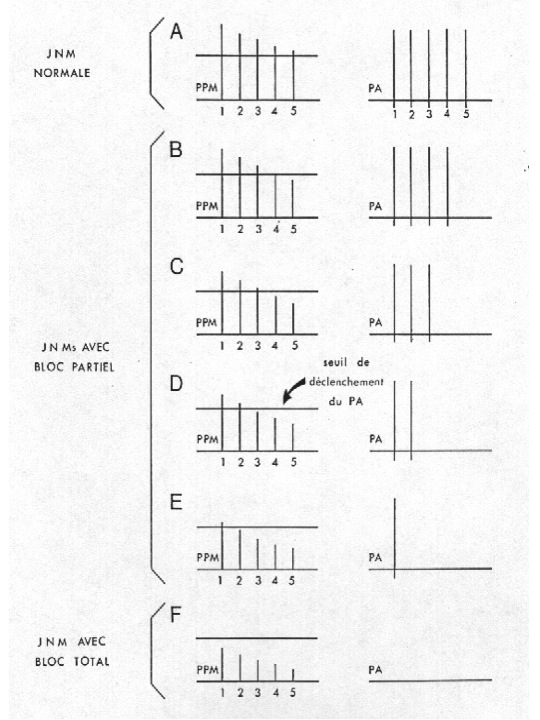 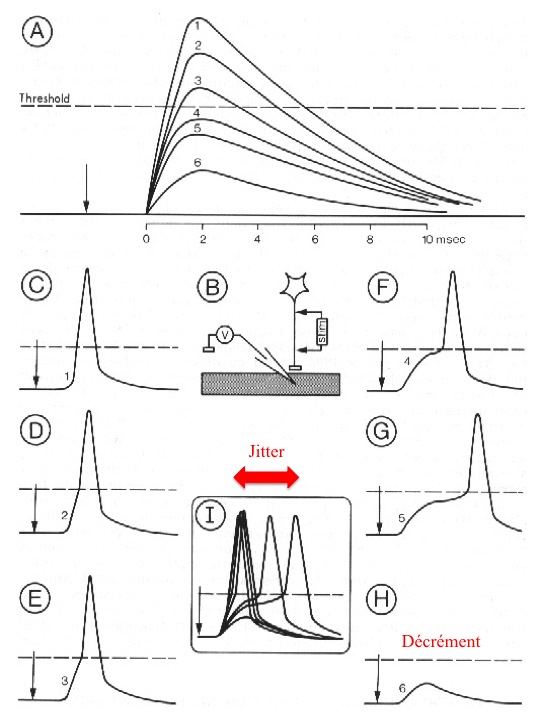 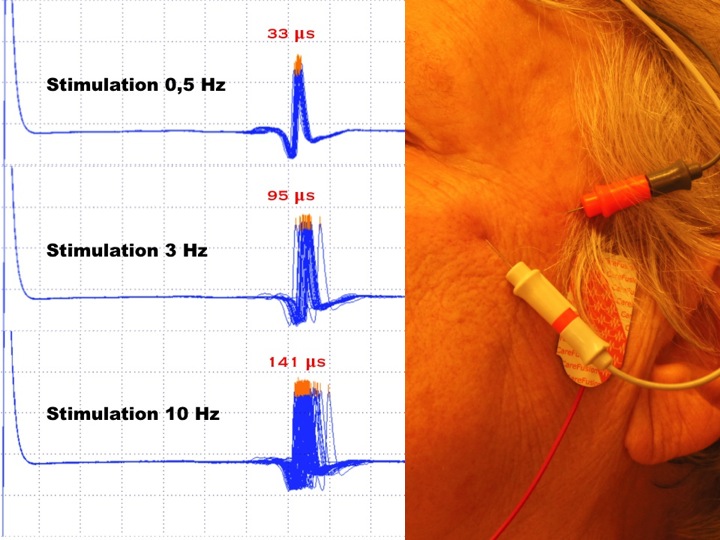 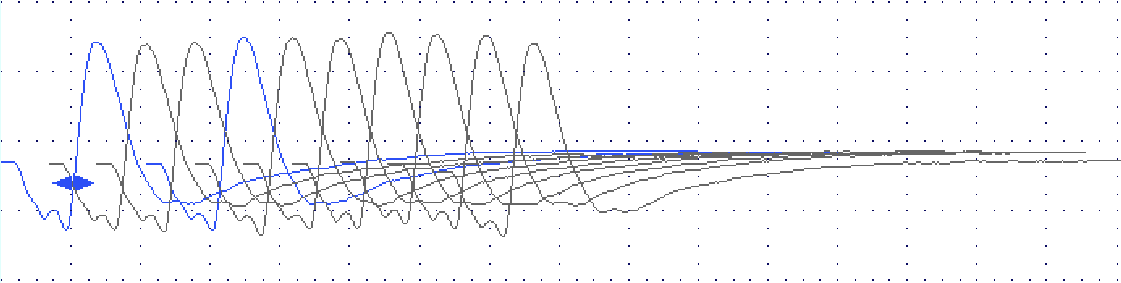 Orbiculaire de l’oeil
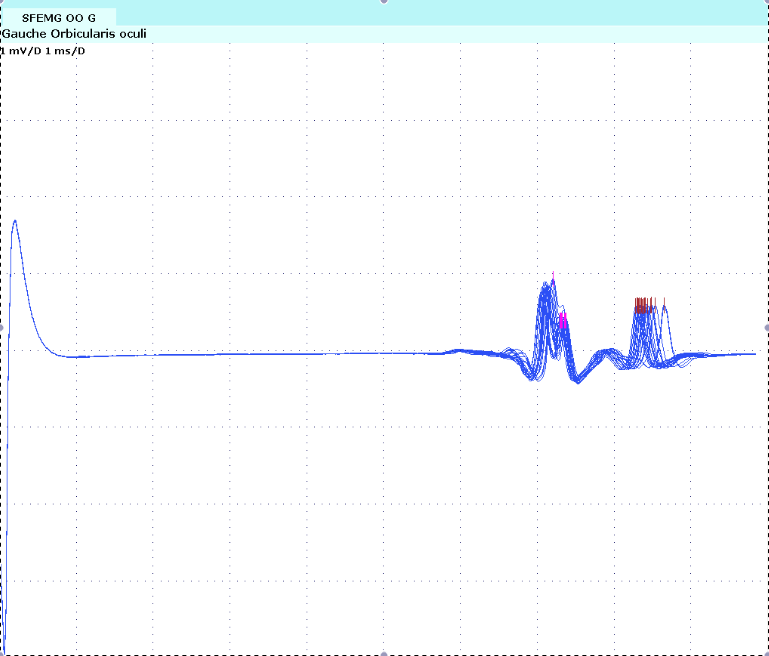 FU Orbiculaire de l’oeil G
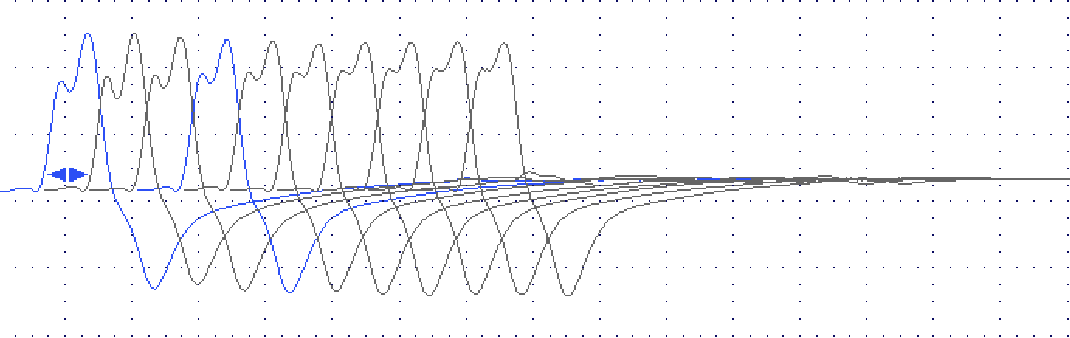 ADM
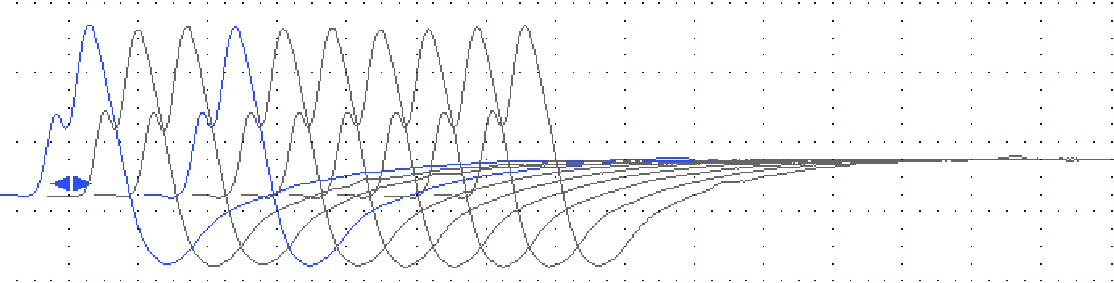 Nasalis
110 µs
(N < 30 µs)
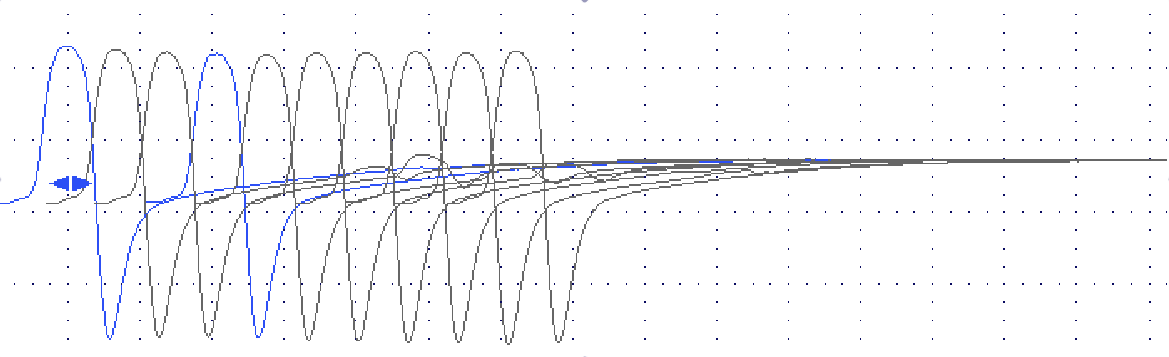 Anconé
Et des Ac anti-Rach +
FUEMG: indications
Clinique hautement suggestive d’une myasthénie
Décréments normaux
Peu ou pas utile dans l’évaluation de l’efficacité thérapeutique
Techniques neurophysiologiques 
non classiques
TST : me contacter (7788, omnimail) ou Xavier Giffroy
MUNE/MUNIX : RDV centralisé (après ENMG classique)
PEL : me contacter (7788, omnimail) ou Catherine Göbels (7787, 	omnimail)
RCS/RR : peut s’intégrer à un ENMG classique 	(à préciser sur la demande) 
FUEMG : RDV centralisé (après décréments)